Bài 57. Ôn tập
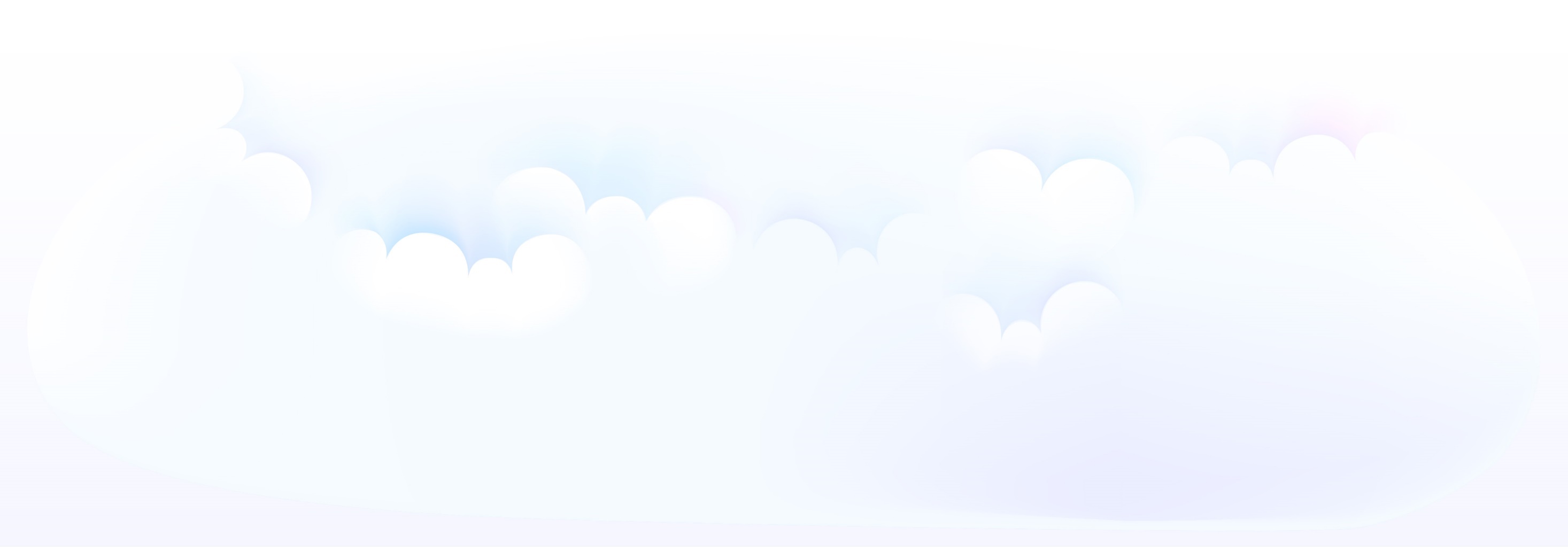 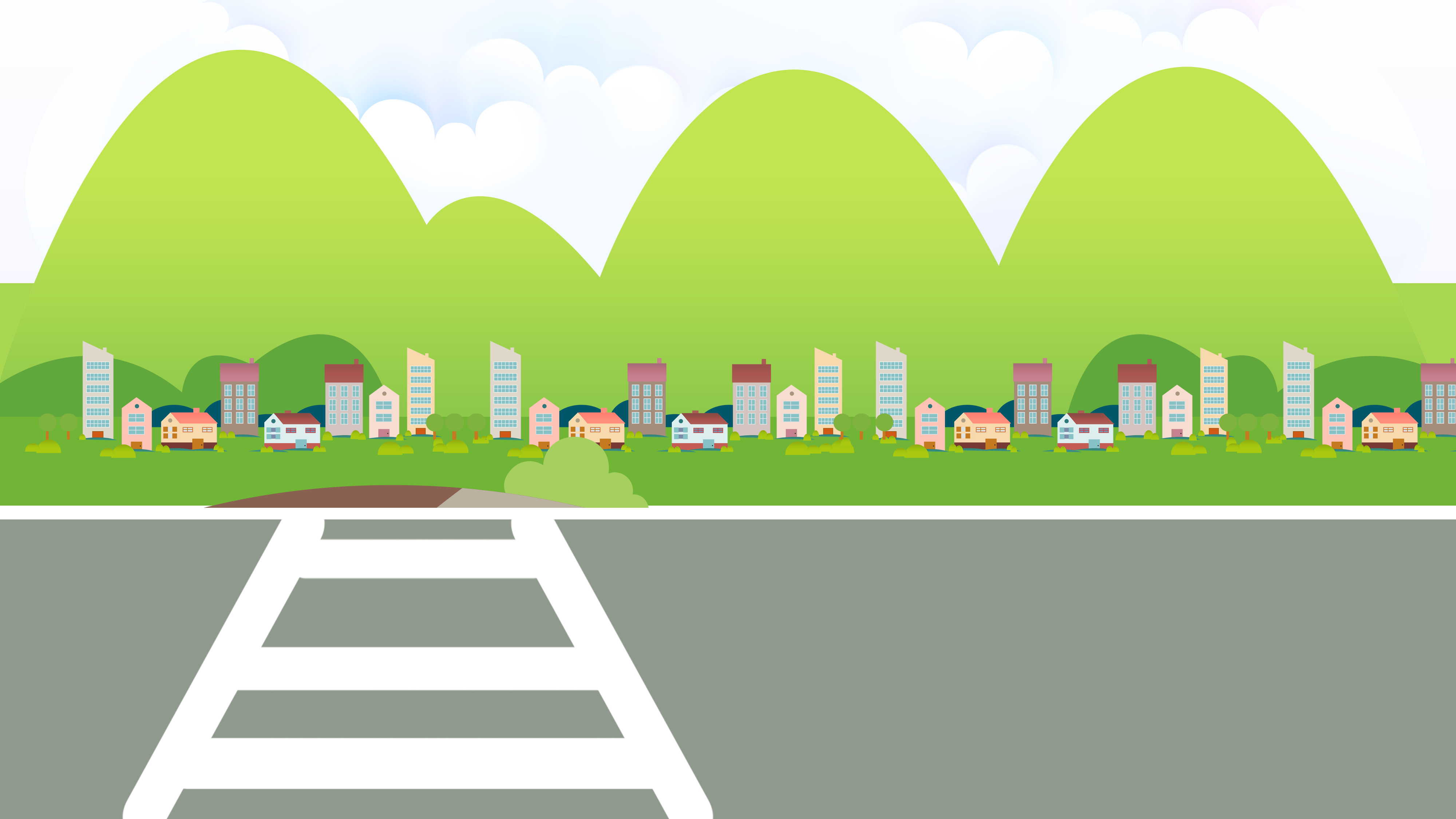 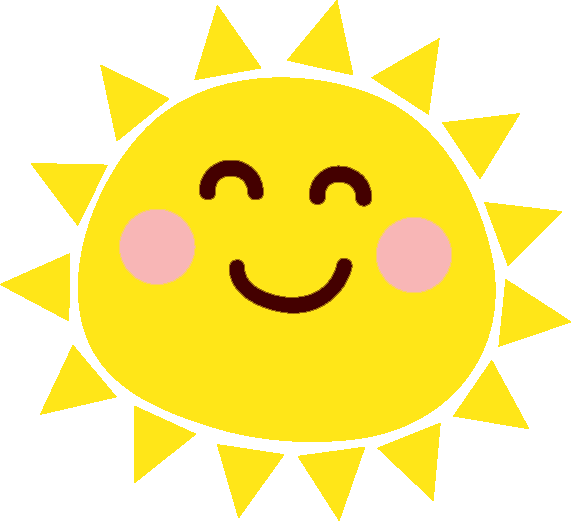 2
1
3
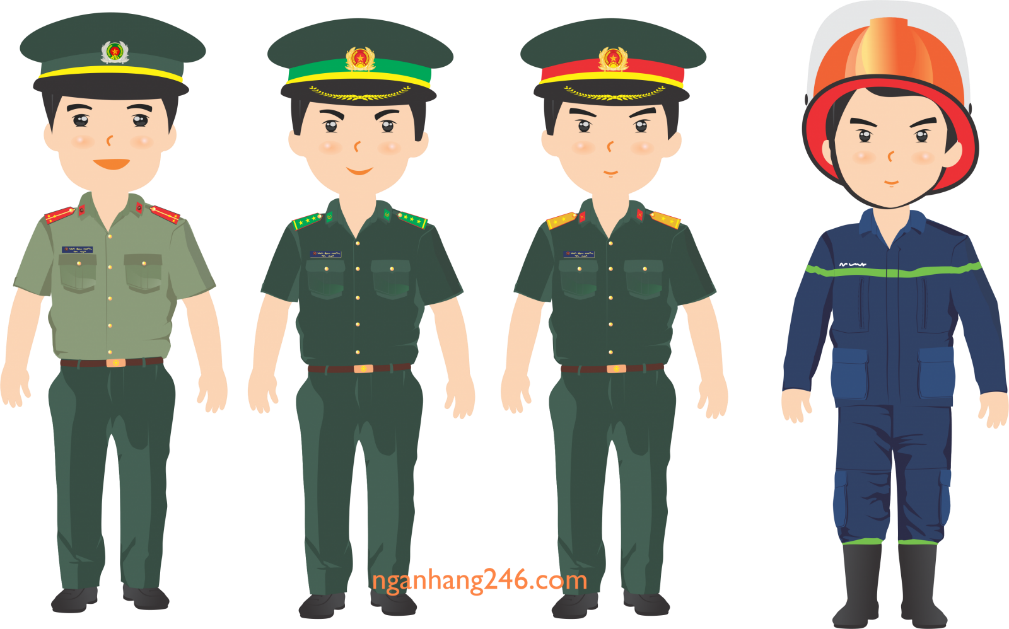 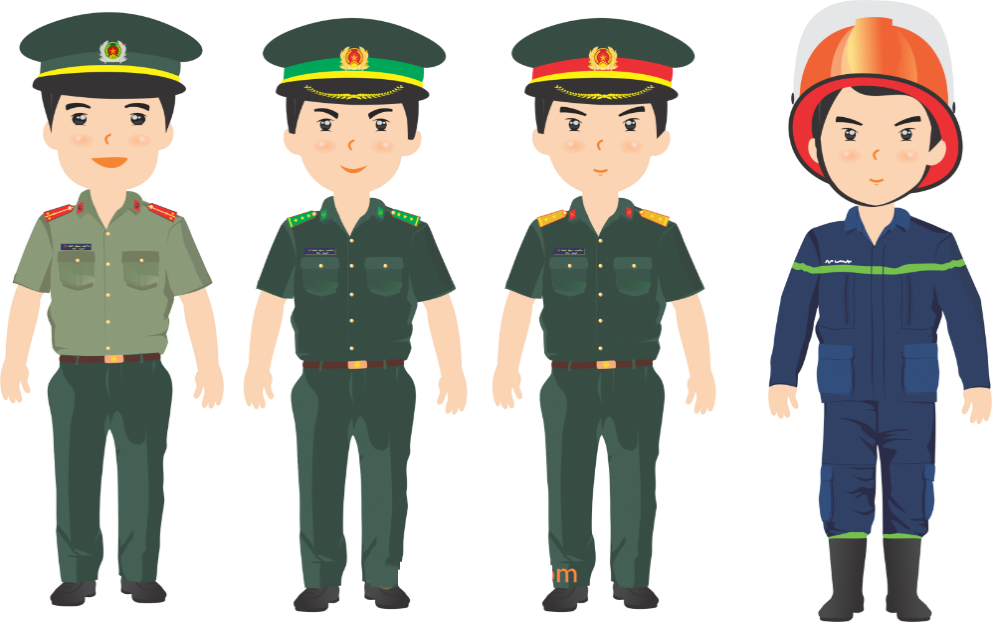 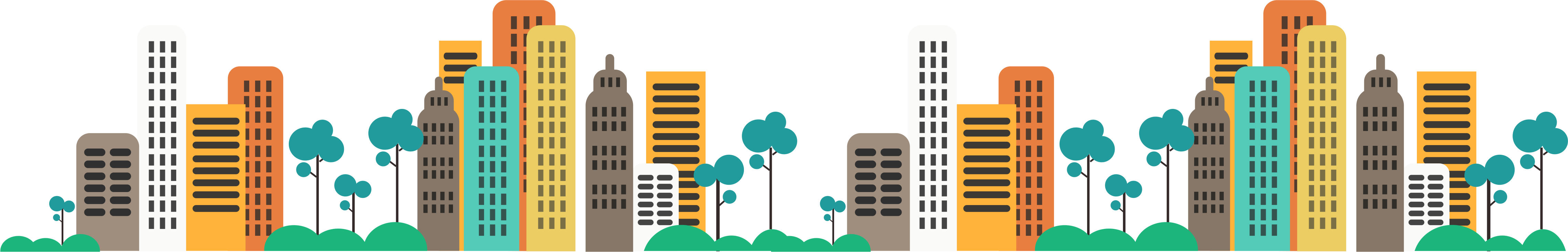 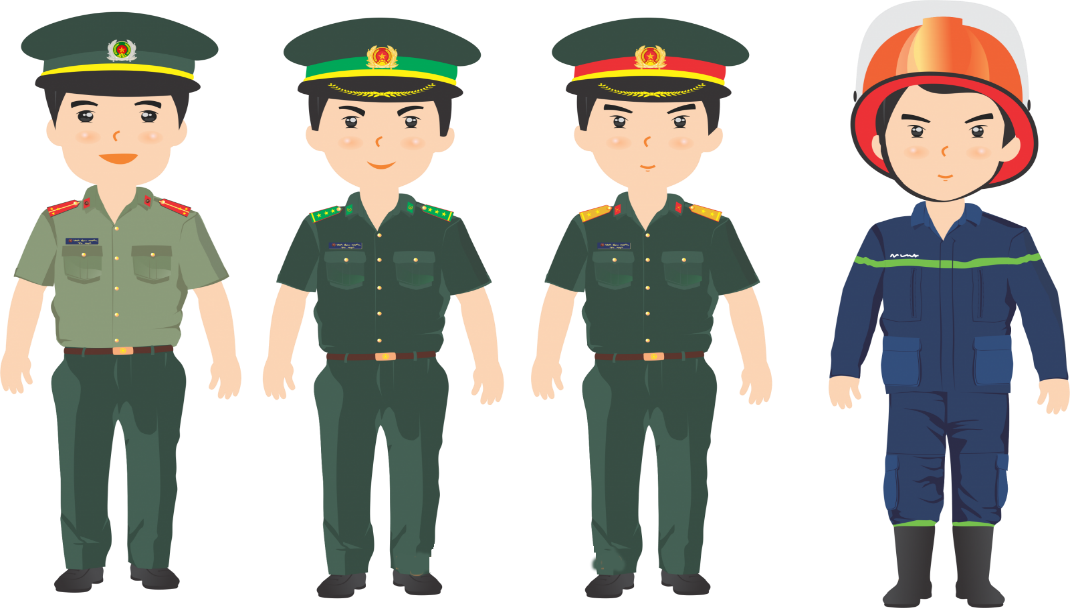 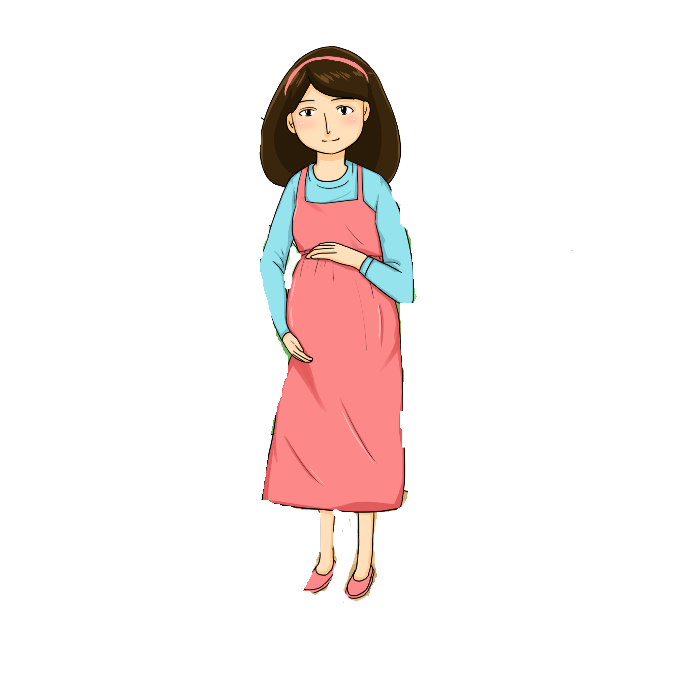 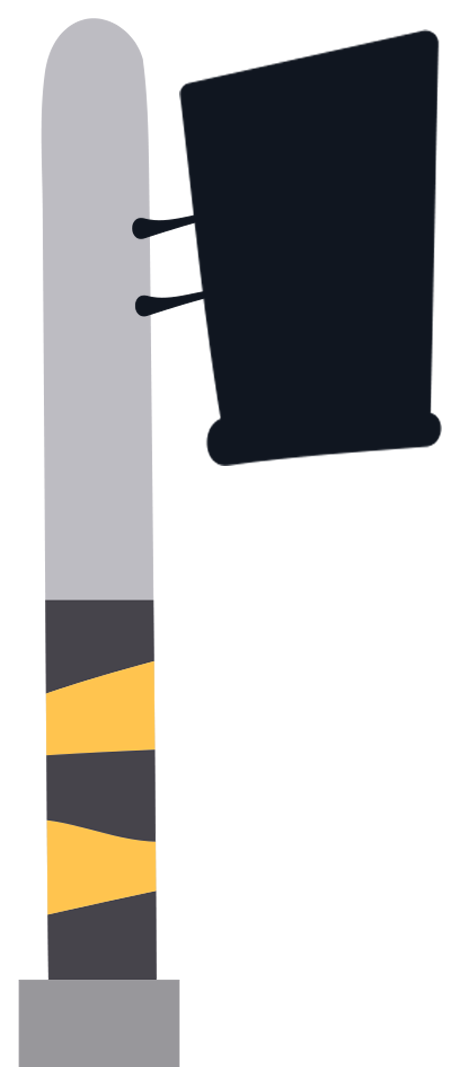 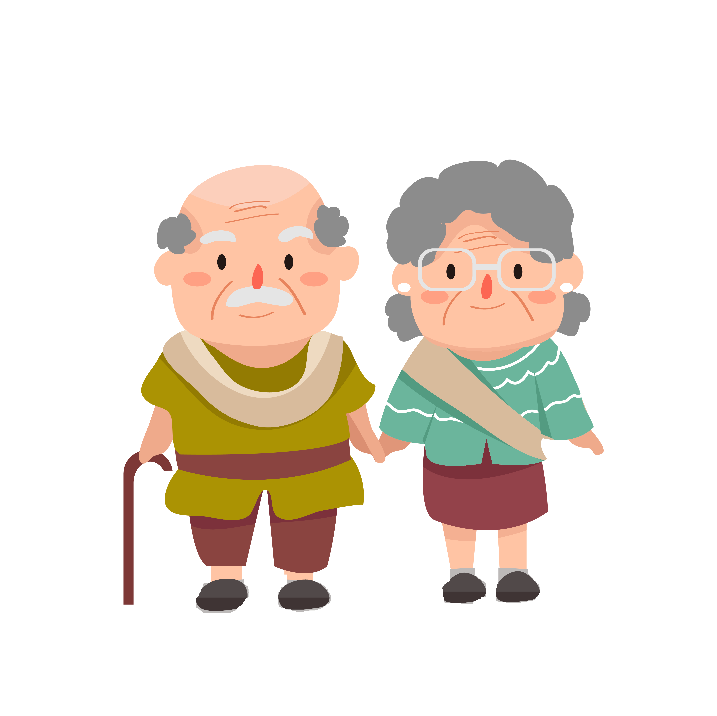 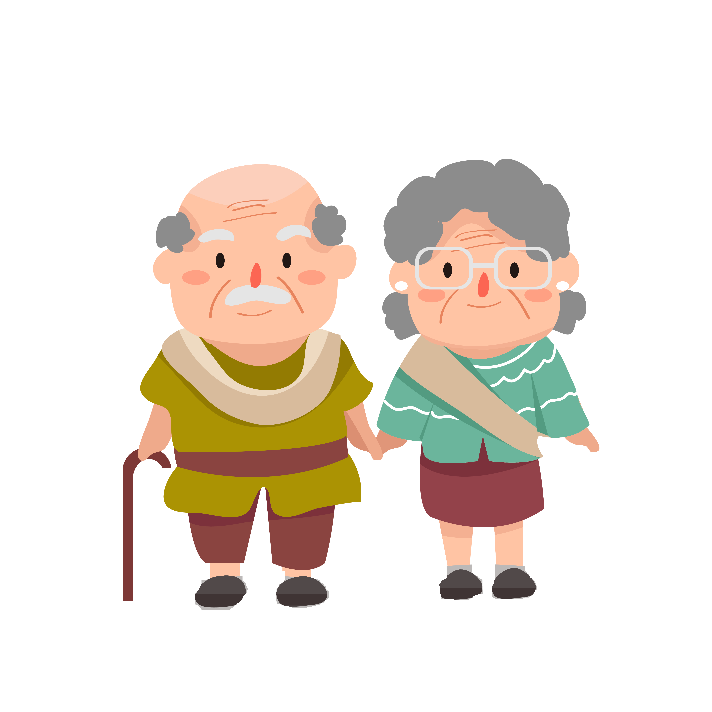 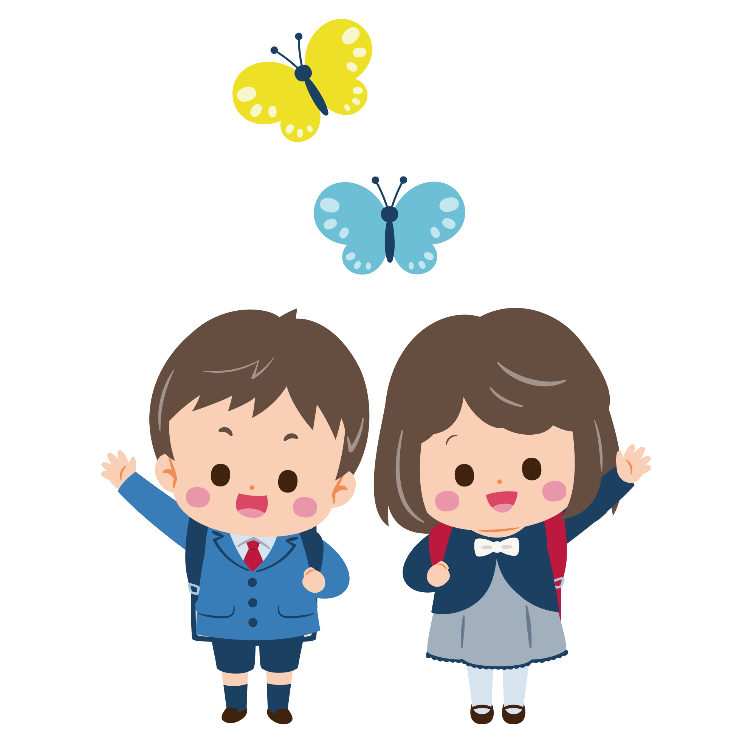 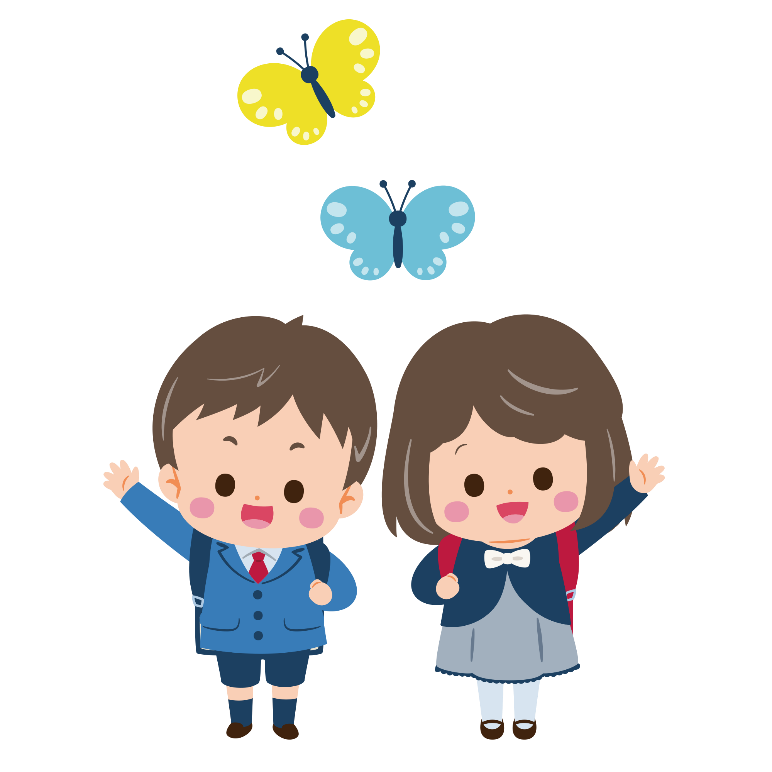 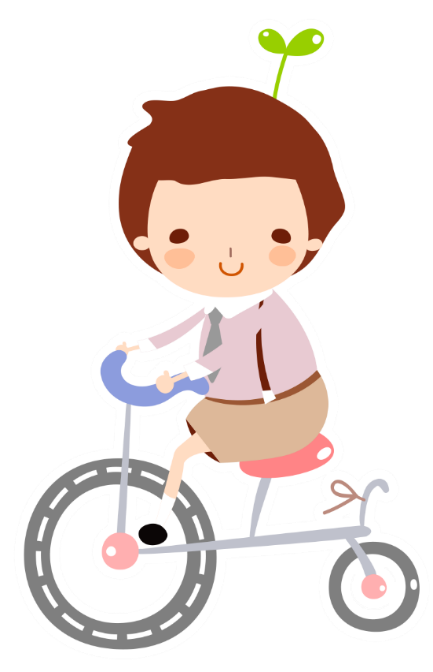 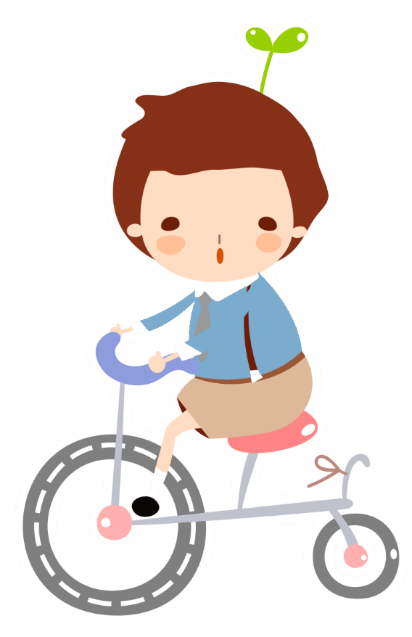 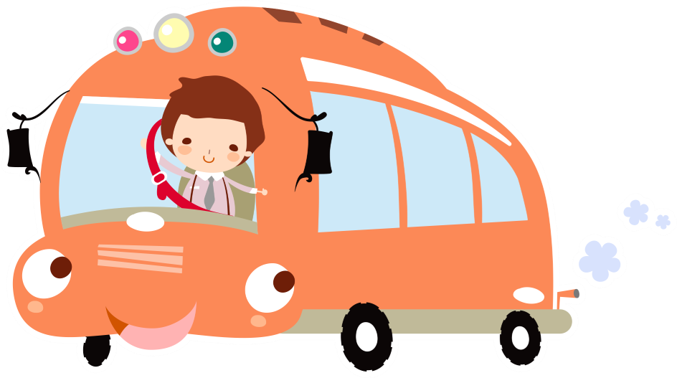 [Speaker Notes: Ấn 1 lần để phương tiện xuất hiện.
Ấn vào số để hiện bài tập.
Ấn vào chú công an để dẫn người qua đường.]
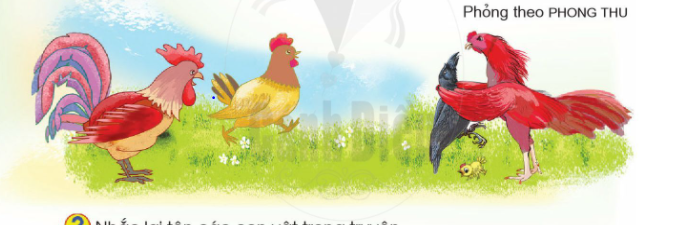 Tãm cæ kÎ trém
	Qu¹ ghÐ xãm gµ. Gµ m¬ ngê ngî:  “ Qu¹ la cµ 
lµm g×?’’.
	Sím ra, gµ tÝa la om sßm: “Cã trém!”. Gµ m¬ than:
“Có kẻ đã tha gà nhí đi.!”.
	Võa khi ®ã, th¸m tö gµ cå tãm cæ qu¹. C¶ xãm ïa ra, quạ sợ quá.
Pháng theo PHONG THU
ghÐ xãm gµ
ngê ngî
la om sßm
th¸m tö gµ cå
tãm cæ
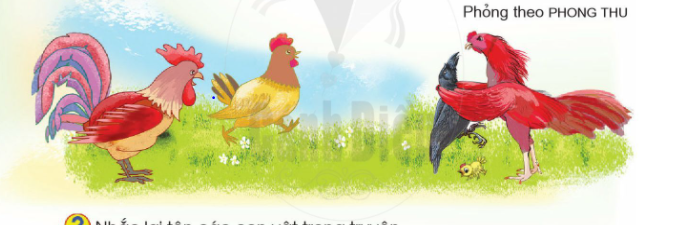 Tãm cæ kÎ trém
	Qu¹ ghÐ xãm gµ.    Gµ m¬ ngê ngî:    “ Qu¹ la cµ 
lµm g×?’’.
	Sím ra, gµ tÝa la om sßm:    “Cã trém!”.   Gµ m¬ than:
“Cã kÎ ®· tha gà nhí đi!”.
	Võa khi ®ã, th¸m tö gµ cå tãm cæ qu¹.   C¶ xãm ùa ra, quạ sợ quá.
Pháng theo PHONG THU
1
2
3
4
5
6
7
8
9
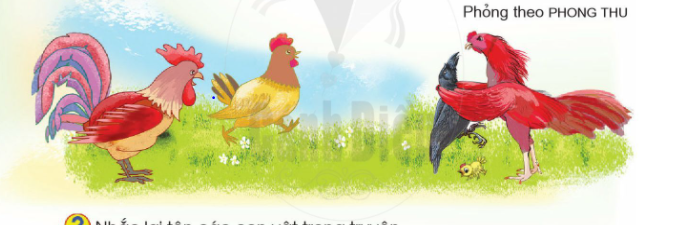 Tãm cæ kÎ trém
	Qu¹ ghÐ xãm gµ. Gµ m¬ ngê ngî: “ Qu¹ la cµ 
lµm g×?’’.
	Sím ra, gµ tÝa la om sßm: “Cã trém!”. Gµ m¬ than:
“Có kẻ đã tha gà nhí đi.!”.
	Võa khi ®ã, th¸m tö gµ cå tãm cæ qu¹. C¶ xãm ùa ra, quạ sợ quá.
Pháng theo PHONG THU
Qu¹ ghÐ xãm gµ. Gµ m¬ ngê ngî: “ Qu¹ la cµ 
lµm g×?’’.
1
Sím ra, gµ tÝa la om sßm: “Cã trém!”. Gµ m¬ than:
“Có kẻ đã tha gà nhí đi.!”.
2
Võa khi ®ã, th¸m tö gµ cå tãm cæ qu¹. C¶ xãm ùa
3
ra, quạ sợ quá.
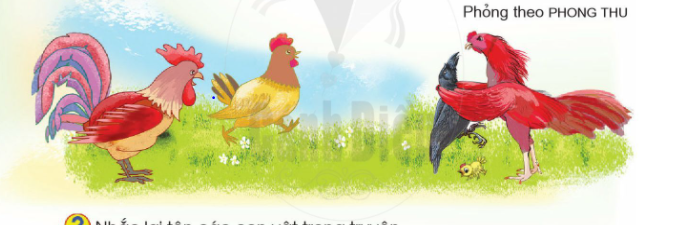 Tãm cæ kÎ trém
	Qu¹ ghÐ xãm gµ. Gµ m¬ ngê ngî: “ Qu¹ la cµ 
lµm g×?’’.
	Sím ra, gµ tÝa la om sßm: “Cã trém!”. Gµ m¬ than:
“Có kẻ đã tha gà nhí đi.!”.
	Võa khi ®ã, th¸m tö gµ cå tãm cæ qu¹. C¶ xãm ùa ra, quạ sợ quá.
Pháng theo PHONG THU
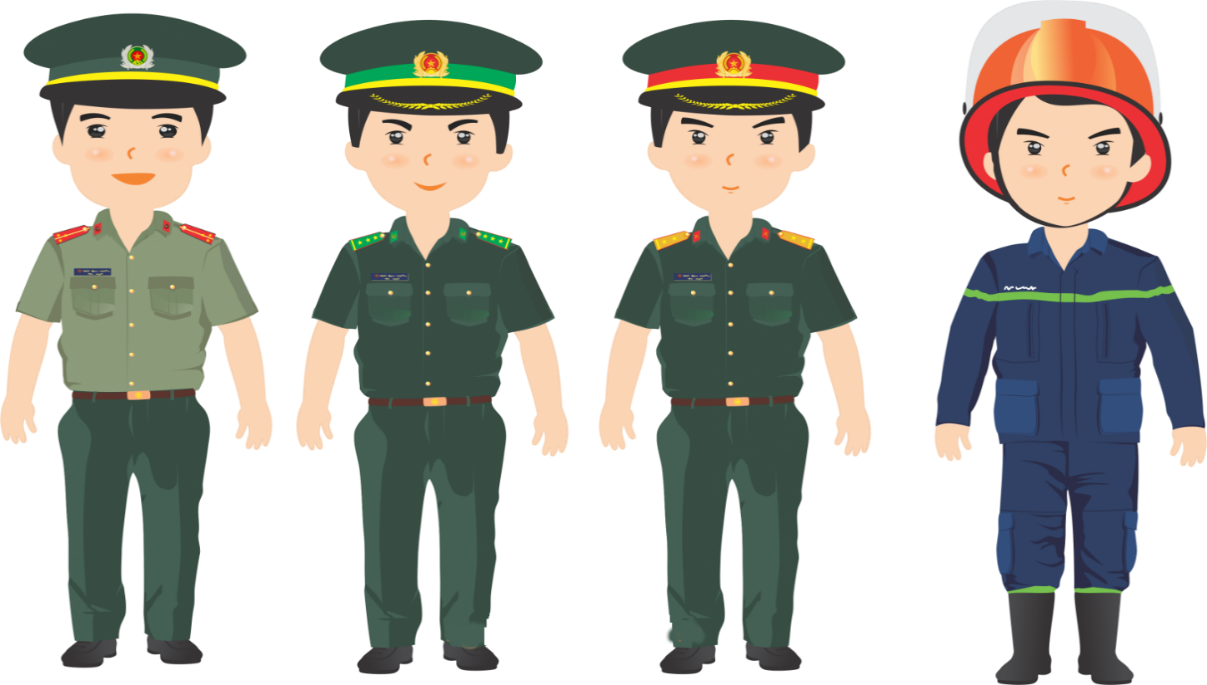 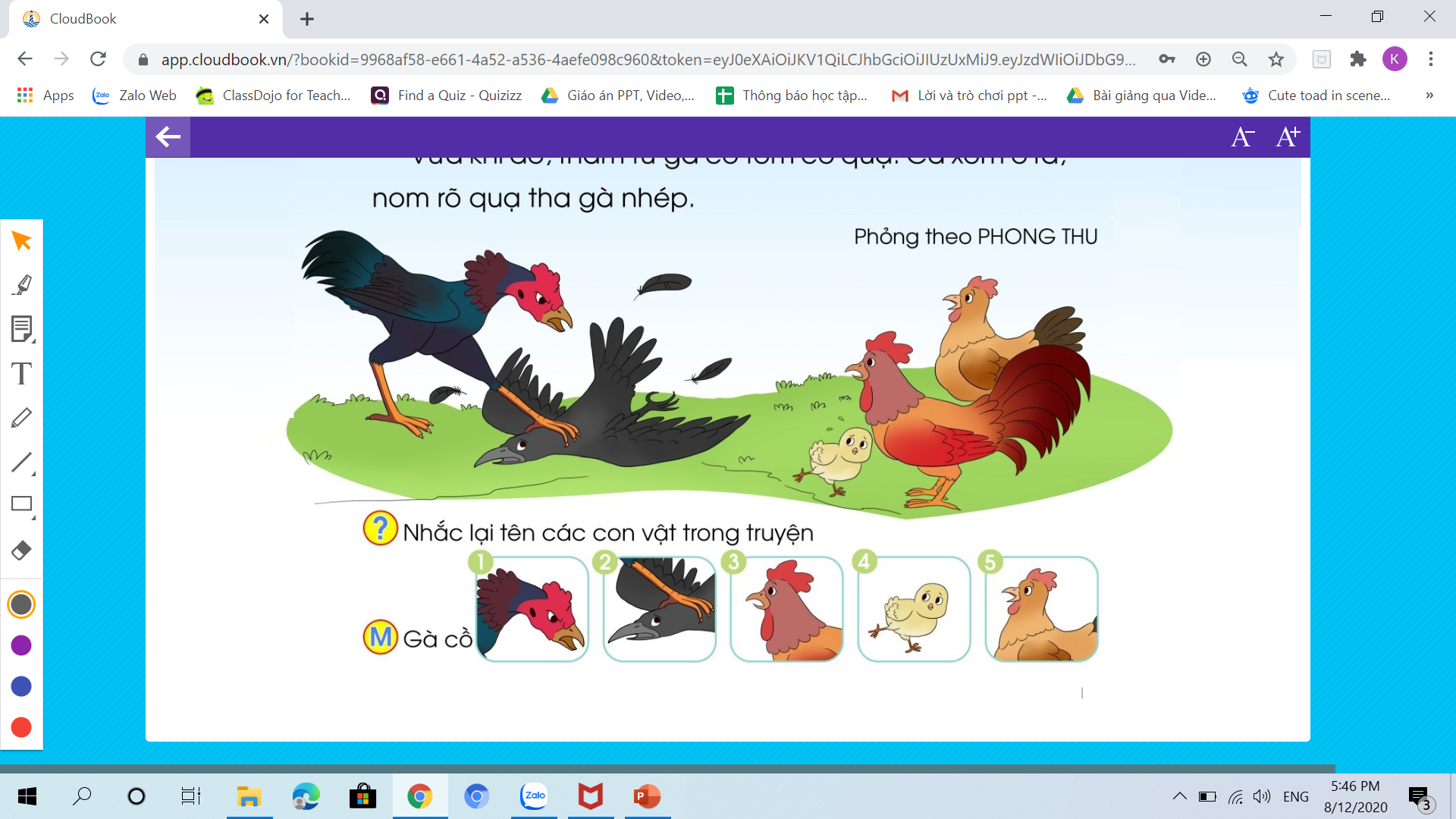 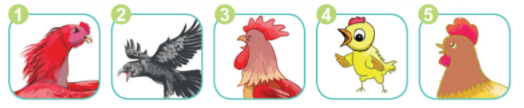 Gµ cå
Qu¹
Gµ tÝa
Gµ nhí
Gµ m¬
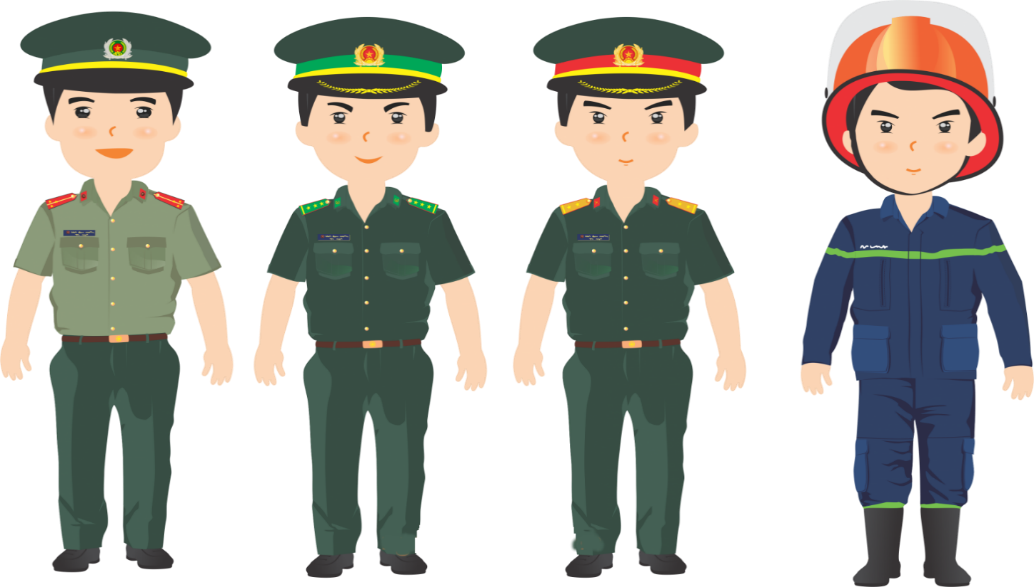 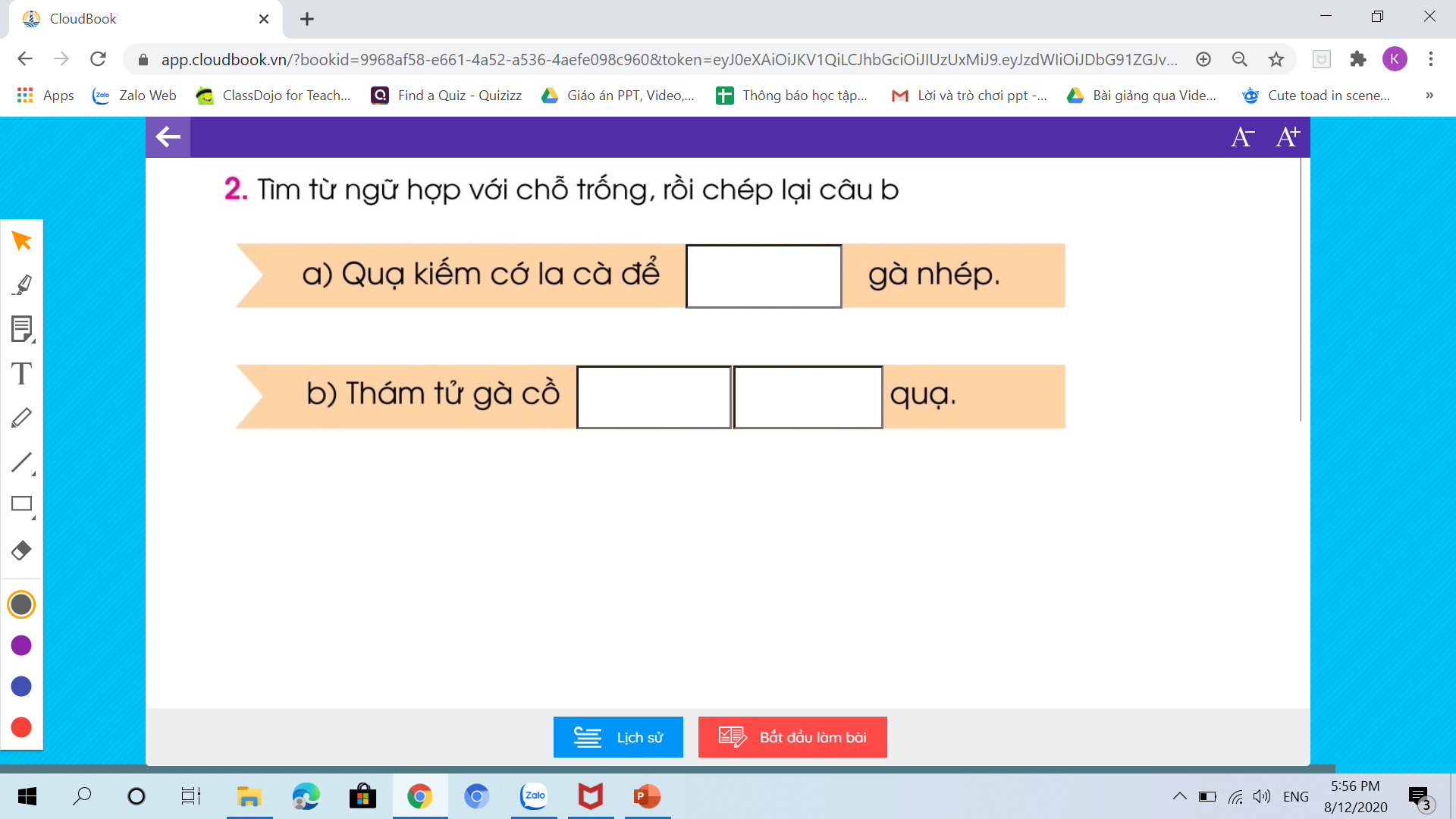 cuçm/ tha
nhí.
tãm
cæ
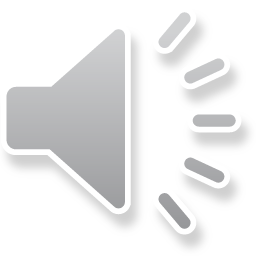 b) Th¸m tö gµ cå tãm cæ qu¹.
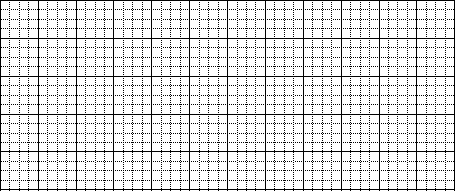 Ǉhám Ǉử gà cồ Ǉóm cổ
quạ.
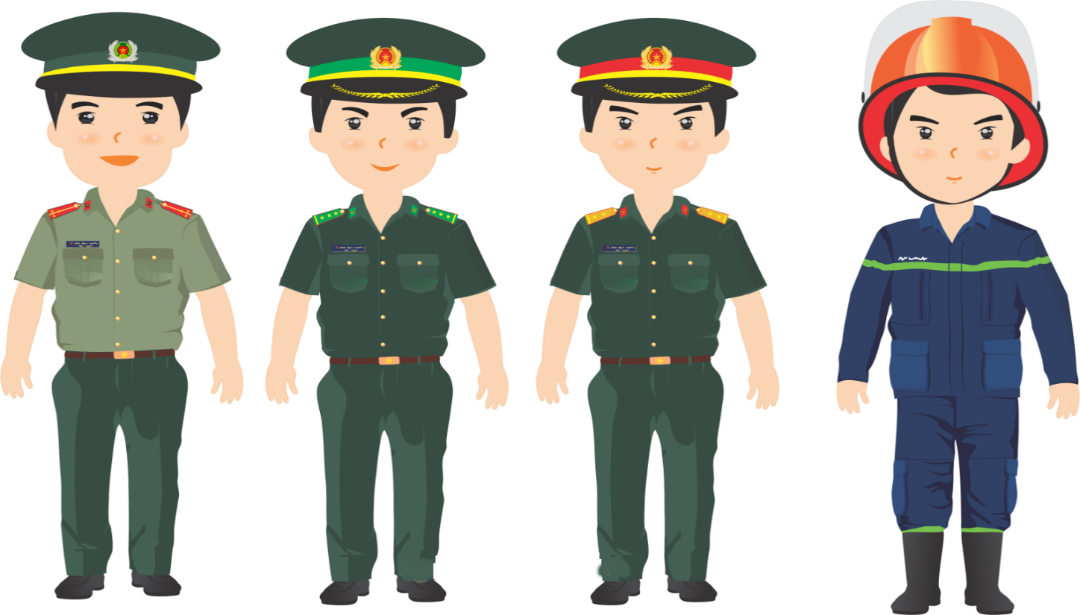 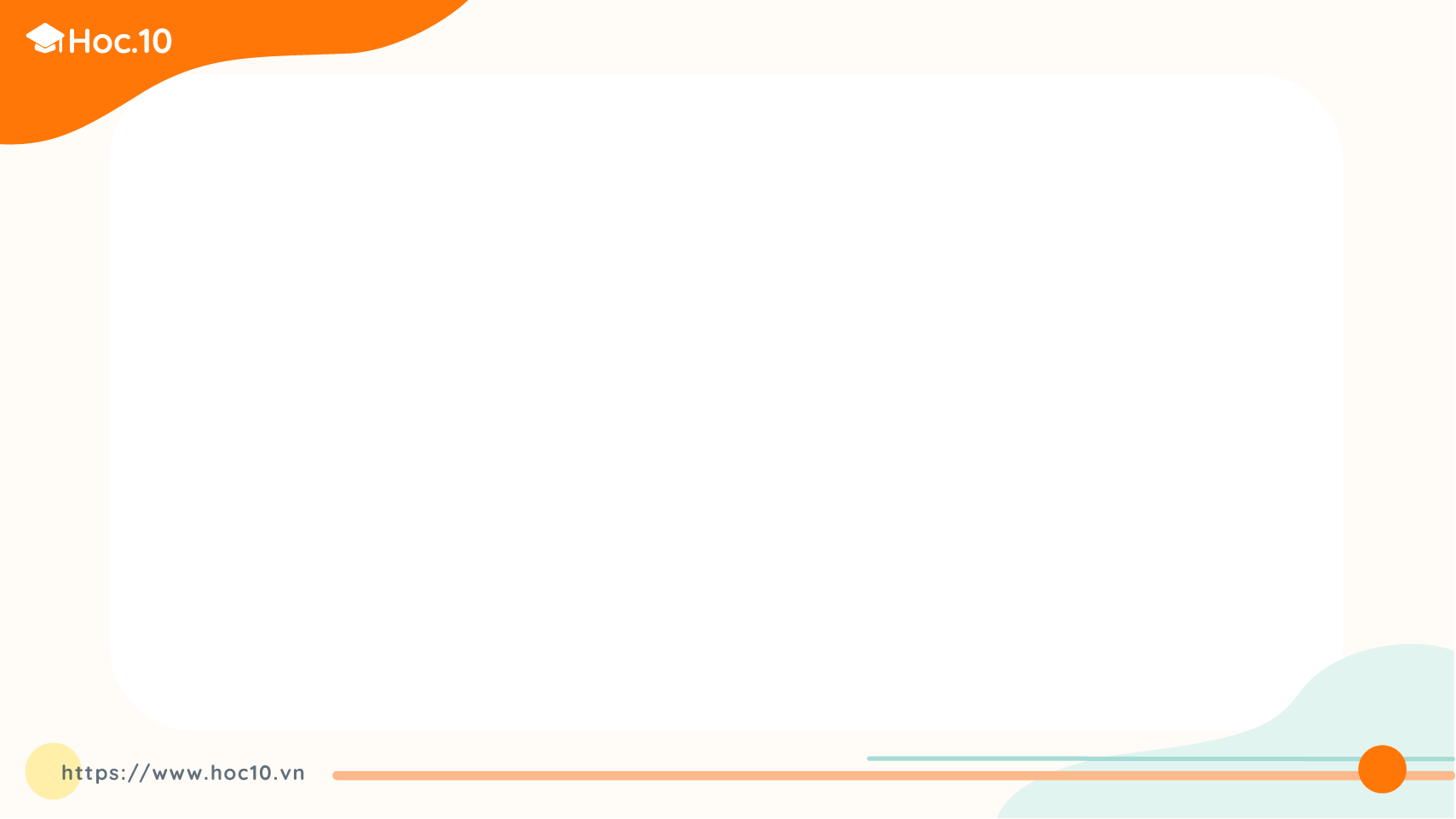 Dặn dò
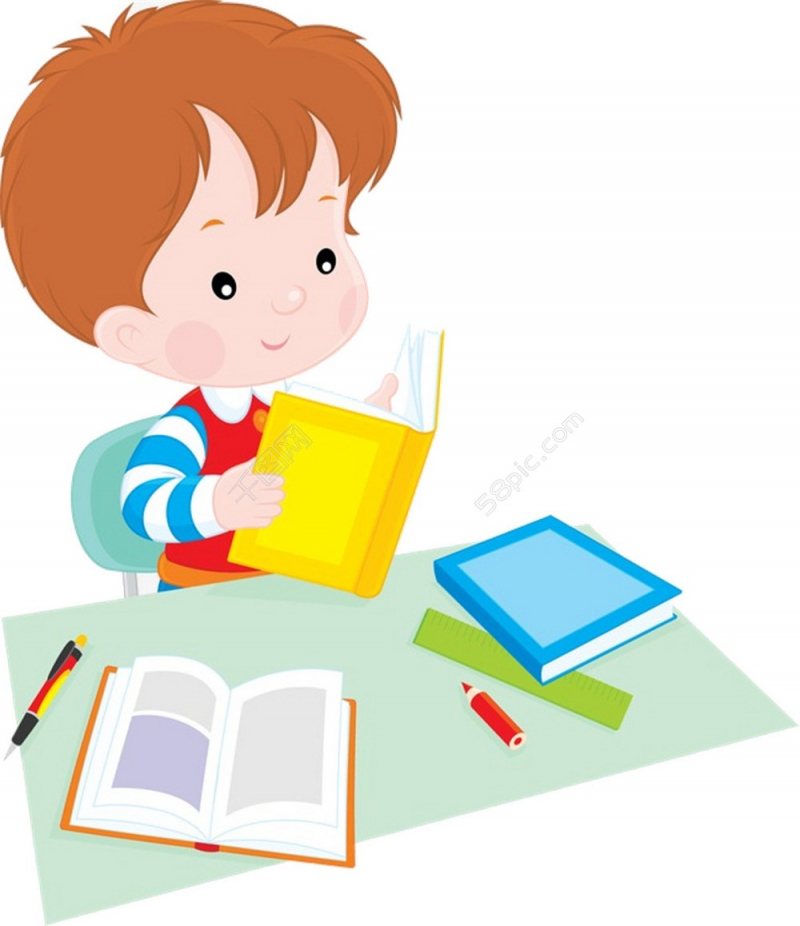 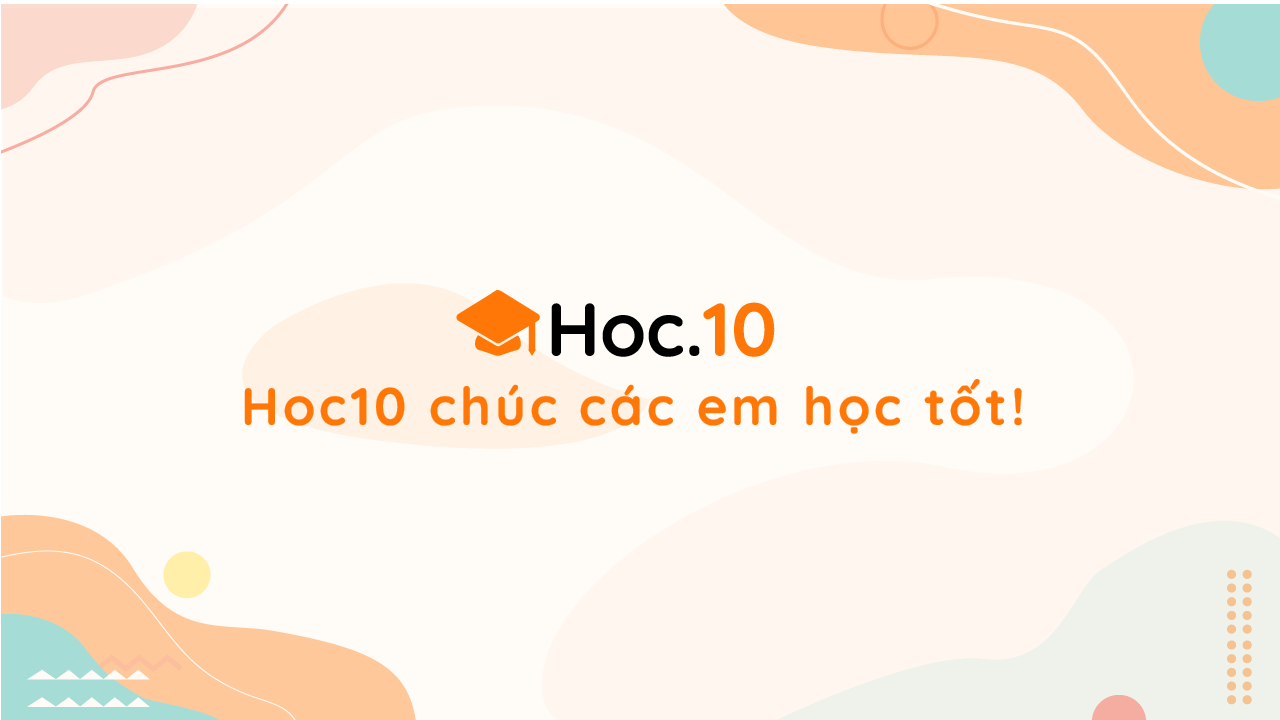